Lehrerhandreichung 
zum
Experimentierpass
(Jahrgangsstufe 8)
Allgemeine Sicherheits- und Schutzmaßnahmen zum 	Arbeiten im Labor

Beim Betreten eines Labors immer Schutzbrille und Labormantel tragen.
Festes, geschlossenes Schuhwerk tragen.
Lange Haare immer zurückbinden.
Essen, Trinken, Rauchen, Schnupfen und Schminken ist im Labor verboten.
Arbeitsplatz immer sauber und aufgeräumt halten.
Keine Gegenstände, wie z. B. Rucksäcke auf dem Fußboden abstellen.
Notausgänge und Feuerlöscher müssen immer frei zugänglich sein.
Mit den Notausgängen, Augenduschen, Feuerlöschern, Löschsandbehältern oder auch Löschdecken vertraut machen.
Arbeitsplatz bei einem laufenden Experiment nicht verlassen.
Bei Beendigung der Laborarbeit Hände gründlich waschen.
Den Arbeitsplatz stets sauber verlassen.
Richtiges Arbeiten unter dem Abzug

Der Abzug dient beim Arbeiten in Laboren dem Zweck, zu verhindern, dass gefährliche Stoffe in die Atemluft gelangen und die Arbeitenden gegen Spritzer gefährlicher Stoffe oder auch herumfliegende Glassplitter zu schützen.
Den Schülern alle wichtigen Fakten unbedingt am Objekt selbst erklären, denn nur so kann eventuelle Scheu und Angst verringert werden.
Die Abzüge funktionieren nur dann mit ausreichender Leistung, wenn die Frontscheibe komplett geschlossen ist.
Frontscheibe beim Arbeiten nur so weit wie nötig öffnen und immer nur mit Hilfe der seitlichen Türen.
Licht anschalten wenn nötig.
Vor Beginn der Arbeit kontrollieren, ob der Abzug funktionsfähig ist.
Nach Beendigung der Arbeit den Abzug sofort wieder schließen.
Den Abzug nicht als Lagerort missbrauchen; immer nur gerade benötigte Stoffe dort lagern.
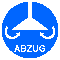 Anleitung zum Schreiben von Protokollen

Jedes Protokoll trägt einen Titel. Experimente können durchnummeriert sein.
Zusätzlich sind anzugeben: das Versuchsdatum und der Name des Experimentators
Ein Protokoll enthält Angaben zu drei Bereichen, nur so ist es hilfreich:
Durchführung: Was habe ich gemacht? Knappe Beschreibung der Versuchsschritte mit Mengenangaben etc.
Beobachtung: Was habe ich gesehen / bemerkt? Genaue Beschreibung der Phänomene, keine Interpretationen an dieser Stelle.
Deutung: Was schließe ich daraus? Beobachtungen werden interpretiert und Schlüsse daraus gezogen, um eine allgemeine Regel oder Anweisungen für ein (verbessertes) Experiment abzuleiten.
Auflistung der für die Experimente benötigten Geräte
Anleitung zum sicheren Umgang mit einer 			Kerze
 
Da so mancher Lernende in Jgst. 8 Feuerzeug und/oder Streichhölzer nicht benutzen kann, ist es ratsam, die richtige Handhabung zu demonstrieren.
Längere Haare zurückbinden.
Schutzbrille aufsetzen (beim Streichholz können brennende Teile fliegen).
Labormantel (sowieso) tragen.
Kerze nicht in der Nähe offener Fenster oder im Luftzug anzünden.
Kerze nicht unbeaufsichtigt stehen lassen.
Kerze nicht in der Nähe brennbarer Materialien anzünden.
Beim Auspusten der Kerze die Hand hinter die Flamme halten.
Anleitung zum sachgemäßen Filtrieren

Benötigt werden zum sachgemäßen Filtrieren ein Stativ mit Muffe und Stativring. In den Stativring wird der Glastrichter eingehängt und das gefaltete Filterpapier eingesetzt. Das Filterpapier kann entweder schon im gefalteten Zustand gekauft oder ein üblicher Rundfilter der richtigen Größe selbst gefaltet werden:
 



 
 Becherglas oder Erlenmeyerkolben unter den Glastrichter stellen und nach und nach die zu titrierende Flüssigkeit in den Filter schütten. Im Auffanggefäß befindet sich danach die gefilterte Flüssigkeit (Filtrat). Der abgetrennte Teil bleibt im Filter hängen (Rückstand). Welche Teile im Filter zurückbleiben ist abhängig von der Porengröße des Filterpapiers.
Anleitung zum sicheren Umgang mit dem 			Brenner 
längere Haare zurückbinden
Schutzbrille aufsetzen, Labormantel tragen
Brenner nicht in der Nähe offener Fenster oder im Luftzug anzünden.
Brenner nicht unbeaufsichtigt stehen lassen.
Brenner nicht in der Nähe brennbarer Materialien anzünden.
Vor dem Anzünden prüfen, ob die Gaszufuhr geschlossen ist.
Gasschlauch am Gasanschluss anschließen.
Die Luftzufuhr muss geschlossen sein.
Gas am Gasanschluss aufdrehen.
Langsam Gashahn öffnen und Gas entzünden.
Die Flamme über die Luftzufuhr regeln.
Zum Löschen der Brennerflamme Gashahn zudrehen.
Danach Schlauch vom Gasanschluss abziehen, falls der Brenner nicht mehr benötigt wird
Da einige Lernende noch nie einen Gasanzünder verwendet haben, muss ihnen der Umgang damit zuvor gezeigt werden.
Okular
Tubus
Objektive
Tragebügel
Objekttisch
Blende
Grob- und Feintrieb
Lampe
Fuß
Bedienung des Mikroskops mit Anleitung zum 	Mikroskopieren
   Bedeutende Bestandteile des Mikroskops:




 
 

 
Regeln beim Umgang mit dem Mikroskop:
Das Mikroskop immer am Tragebügel halten, wenn es transportiert wird.
Die Linsen von Okular und Objektiv nicht mit den Fingern berühren.
Zu mikroskopierendes Material auf den Objektträger legen.
Objektträger auf dem Objekttisch befestigen.
Licht anschalten.
Immer das kleinste Objektiv einstellen, bevor man beginnt zu Mikroskopieren.
Die Blende zu Beginn ganz öffnen.
Mit Hilfe des Grob- und später des Feintriebes die Schärfe einstellen.
Gegebenenfalls stärkere Vergrößerung wählen und erneut die Schärfe einstellen.
Nach Beendigung der Arbeit den Objekttisch ganz nach unten fahren und wieder das kleinste Objektiv einrasten.
Anleitung zum Titrieren mit einer Bürette

Stativ, Muffe und Bürettenklammer zusammenbauen, Bürette im Halter befestigen.
Vor der Benutzung der Bürette testen, ob sich der Hahn gut bewegen lässt und im geschlossenen Zustand auch dicht ist.
Bei geschlossenem Hahn die Bürette mit Lauge oder Säure (Maßlösung) befüllen (soll eine Säure titriert werden, ist Lauge zum neutralisieren nötig und umgekehrt).
Die zu titrierende Flüssigkeit in einem Erlenmeyerkolben mit Indikator versetzen (z.B. Phenolphthalein) und unter den Bürettenauslauf stellen.
Hahn vorsichtig öffnen.
Tropfen für Tropfen langsam eintropfen lassen und den Erlenmeyerkolben dabei schwenken, um die Durchmischung zu sichern.
Mögliche wäre auch das Benutzen eines Magnetrührers mit Magnetrührstab, um nicht ständig schwenken zu müssen.
Nach Erreichen des gewünschten Farbumschlages verbrauchte Menge an Maßlösung für spätere Berechnungen notieren .
Nach Beendigung der Titration die Bürette leeren, mit Wasser spülen und trocknen
Funktionsweise einer Gaswaschflasche
  
Vor der Verwendung der Gaswaschflasche wird sie in die Klammer (mit Stativ und Muffe) eingespannt, damit sie sicher steht. 
Gaswaschflaschen werden verwendet um Gase zu reinigen.
Die Flasche wird mit Waschflüssigkeit befüllt und dann der Einsatz aufgesetzt.
Über das Rohrende, dessen anderes Ende in die Waschflüssigkeit taucht, wird das Gas eingeleitet.
Über die zweite Öffnung, kann dann das gereinigte Gas abgeleitet und weiter verwendet werden.
Anleitung zum richtigen Pipettieren mit Vollpipette, 	Hütchenpipette und Einmalpipette
Anleitung zum Gebrauch der Balkenwaage


Die Balkenwaage ist dafür geeignet, die genaue Masse von Stoffen zu bestimmen. Sie besteht aus einem waagrechten Balken und je einer Waagschale an jedem Ende des Balkens. Der Stoff, dessen Masse bestimmt werden soll, wird auf eine der Waagschalen gelegt (ggf. in einem Gefäß). Anschließend wird mit kleinen speziellen Gewichten versucht, die Waage wieder ins Gleichgewicht zu bringen. Wenn der Zeiger sich wieder in der Mitte befindet ist die Gleichgewichtslage wieder erreicht. Die Summe der Masse der Gewichte ergibt dann die Masse des zu wiegenden Stoffes.
Durchführung der Knallgasprobe und der 			Glimmspanprobe

Die Kenntnisse zu diesen beiden Gasnachweisen erwerben die Schüler innerhalb des Versuchs „Die Zersetzung von Wasser“. Nachdem sie beide Nachweise erfolgreich durchgeführt haben, erhalten sie den Stempel im Experimentierpass. 
Die genauen Erklärungen, weshalb welches Gas an welchem Pol entsteht, erfolgt für die Schüler zu einem späteren Zeitpunkt.
0.000
Einführung in den Gebrauch eines Multimeters
 
Multimeter sind Geräte, die meist elektrische Größen messen. Sie vereinigen oft Spannungs-, Strom-, und Widerstandsmessung. Sowohl Gleich-, als auch Wechselbedingungen können damit gemessen werden. Man unterscheidet außerdem Analog- und Digitalmultimeter. Die heute gebräuchlichen Multimeter sind meist Digitalmultimeter. Zunächst muss das Multimeter angeschalten werden.
Durch Drehen des Reglers meist in der Mitte des Gerätes kann der gewünschte Messbereich und die Messgröße eingestellt werden. Gleich und Wechselbedingungen sind durch einen Knopf einstellbar.






Es ist besonders darauf zu achten, dass die Kabel richtig am Multimeter angeschlossen sind. Das rote Kabel wird für alle Messungen außer Strom am Pluspol des Multimeters angeschlossen, das blaue oder schwarze Kabel immer am Minuspol. (COM steht, wenn vorhanden, für den Minuspol). Für die Strommessung gibt es zwei weitere rote Buchsen: eine für geringe Ströme im A- oder mA-Bereich, eine für höhere Ströme im A-Bereich (meist 5-20A).
Bei korrekter Schaltung zeigt die Digitalanzeige die gemessene Größe mit der zugehörigen Einheit an. Bei autorange-Geräten werden auch die Messbereiche automatisch eingestellt (also ob beispielsweise V oder mV gemessen werden).
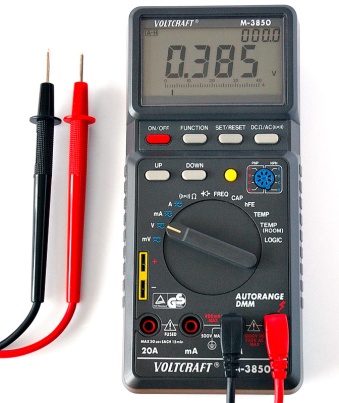 Bedienung eines Magnetheizrührers
 
Magnetheizrührgeräte werden zum einen für das Erwärmen von Stoffen in Bechergläsern etc., aber auch zum Rühren von Flüssigkeiten verwendet. 
Zunächst muss das Gerät eingesteckt und eingeschaltet werden. Benötigt man die Rührfunktion, ist es nötig, einen Magnetrührstab in das Gefäß mit der zu rührenden Flüssigkeit zu geben, denn nur so kann der Magnet der Platte auch tatsächlich ein Umrühren der Flüssigkeit im Gefäß erzielen. Den Regler nur langsam von Null aus hochdrehen, da der Magnetrührstab sonst zu springen beginnt und das Glas zerstören könnte. 
Möchte man beide Funktionen des Gerätes nutzen, müssen beide Regler angeschaltet werden. Ist dies nicht der Fall muss nur der entsprechende Regler bedient werden. Durch Drehen des Reglers können dann Temperatur und die Intensität des Rührens eingestellt werden. 
Die gewünschte Temperatur muss durch ein Thermometer in der Flüssigkeit kontrolliert werden und entsprechend der Regler höher oder niedriger gestellt werden. Das Gerät nach Gebrauch der Heizplatte zum Abkühlen stehen lassen und fern halten von brennbaren Materialien.
Nach dem Gebrauch ausschalten und Netzstecker ziehen.
Anleitung zum Erhitzen von Stoffen im Becherglas
 

Hier wird mit dem Brenner gearbeitet, weshalb alle Sicherheitsmaßnahmen und Umgangsregeln für einen Brenner beachtet werden müssen.
Um eine Flüssigkeit in einem Becherglas erhitzen zu können, benötigt man ein Dreibein mit Gitternetz oder Keramikfaserplatte. 
Zunächst wird die nichtbrennbare Flüssigkeit in ein Becherglas gegeben und mit Siedesteinchen versetzt, um Siedeverzug zu verhindern. 

Vorsicht: Bevor das Becherglas auf das Ceranglas oder das Gitternetz gestellt wird, unbedingt darauf achten, dass der Becherglasboden trocken ist, sonst zerspringt es beim Erhitzen.

Anschließend den Brenner unter das Dreibein stellen und die Flamme auf höchste Stufe drehen, um das Erhitzen zu beschleunigen.
Die heiße Keramikfaserplatte / das Gitternetz nach Gebrauch auf dem Dreibein abkühlen lassen.
Anleitung zum Erhitzen von Stoffen im Reagenzglas
 
Hier wird mit dem Brenner gearbeitet, das heißt, dass alle Sicherheitsmaßnahmen und Regeln des Umgangs mit dem Brenner zu beachten sind.
Zunächst das Reagenzglas mit dem zu erhitzenden Stoff befüllen. Das Reagenzglas niemals mit den Fingern über die Brennerflamme halten, sondern immer einen Reagenzglashalter verwenden. Brenner anmachen und dann den Reagenzglasboden in die rauschende Flamme an die heißeste Stelle halten. Reagenzglas dabei leicht hin und her schwenken. 

Vorsicht: Die Öffnung des Reagenzglases darf NIE auf eine Person zeigen. Die Öffnung immer seitlich drehen, so dass sie auf niemanden zeigt.
Diese Handreichung für Lehrkräfte zum Experimentierpass wurde gefertigt von Janina Söllner
im Rahmen der Zulassungsarbeit zum Ersten Staatsexamen
in der Abteilung für Didaktik der Chemie an der Universität Bayreuth.


Quellenangaben:
https://www.fh-muenster.de/fb1/downloads/laboratorien/ac/ 
   Laborordnungneu2004.pdf, Stand 30.06.2010.
http://www.digitalefolien.de/biologie/didaktik/mik.html, Stand 01.07.2010.
http://de.wikipedia.org/wiki/Waschflasche, Stand 01.07.2010.
http://de.wikipedia.org/wiki/Multimeter, Stand 04.07.2010.
http://de.wikipedia.org/w/index.php?title=Datei:Digital_Multimeter_Aka.jpg&filetimestamp=20050220194529
http://home.arcor.de/christian.franzki/der_brenner, Stand 04.07.2010.
http://rgh-hennstedt.lernnetz.de/PPT/Versuchsskizzen.ppt, Stand 04.07.2010